Отрезок и его части
1 класс
Учебник-тетрадь Л.Г.Петерсон
Учитель МОУ «Средняя школа № 6» 
Серкина Валентина Львовна
Вставь пропущенные числа
3
4
3 _ 5        _45

 _ 2 _     4 5 _
1
3
6
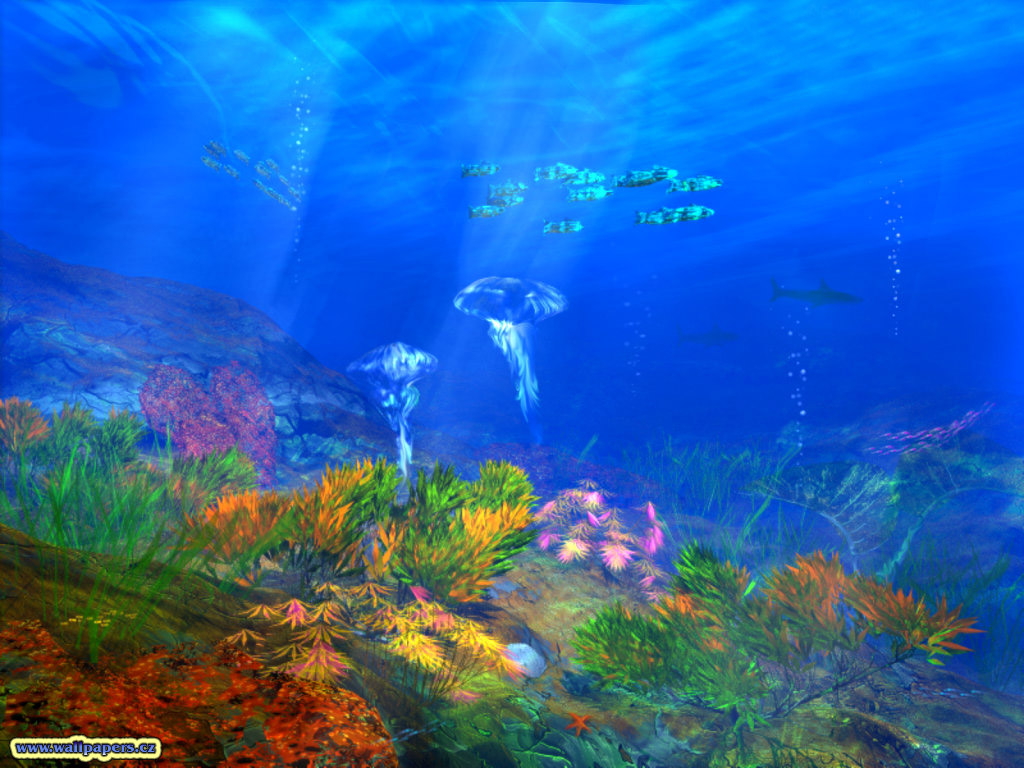 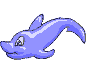 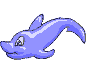 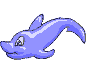 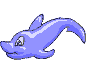 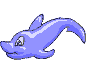 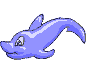 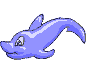 5
1
+
=
6
Слагаемое
Слагаемое
Результат
суммы
6
6
5
5
1
1
4
4
2
2
3
3
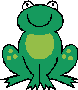 3
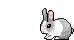 Найди самый короткий путь и проверь себя.
Молодец!
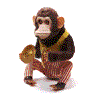 Подумай ещё!
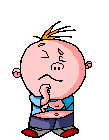 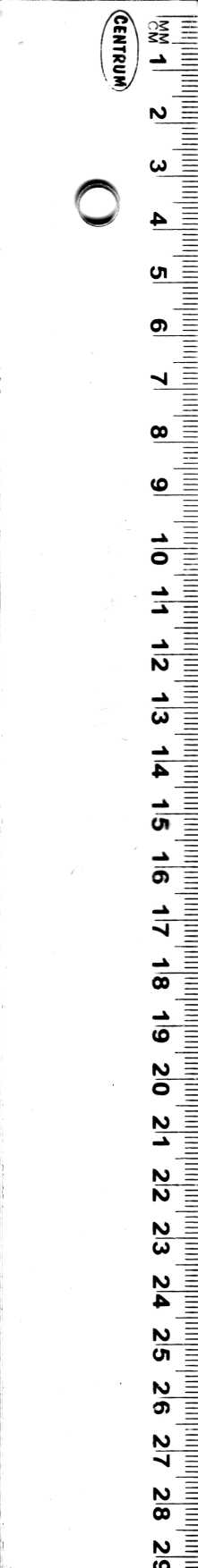 Построим отрезок
к
м
Укажите правильный вариант
Подумай ещё!
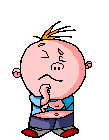 Правильно!
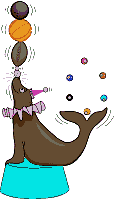 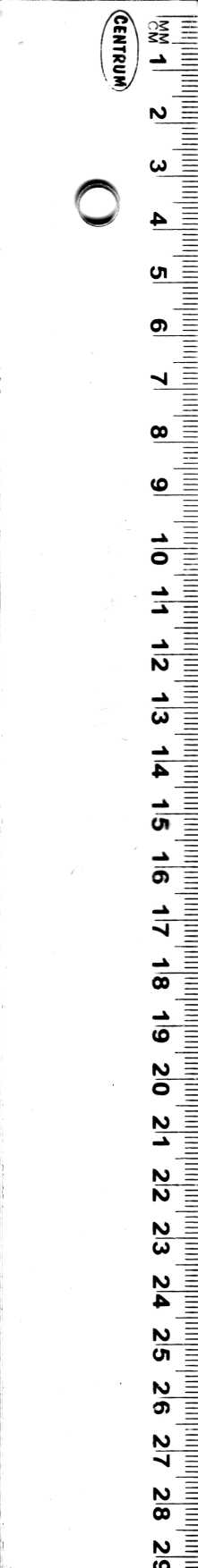 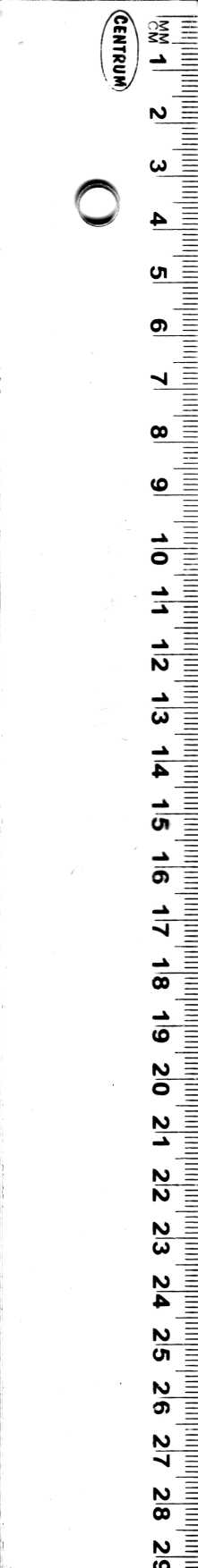 Построй отрезки МК, СЕ, МС, КЕ
3
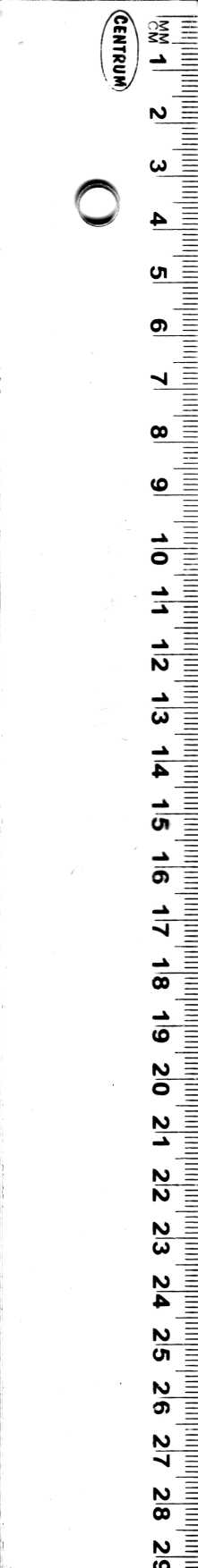 К
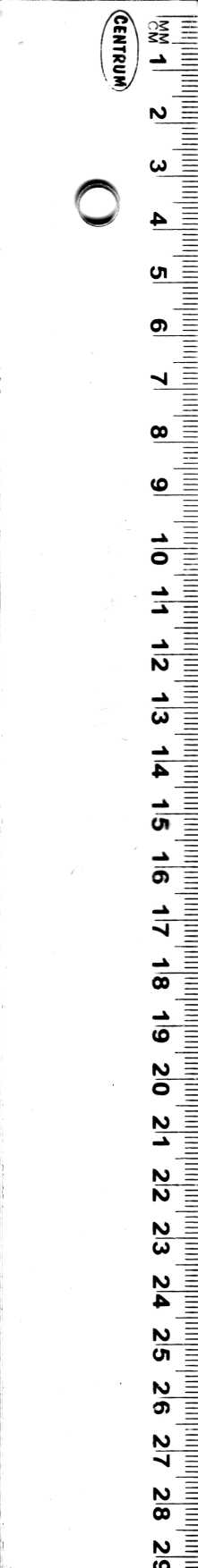 С
М
Е
Какие отрезки ты видишь на чертеже?
4
А
Б
С
АБ,
БС
АС
,
Начертите в тетради отрезок длиной 6 клеток. Обозначьте его буквой с. Разделите его на две части: к и р
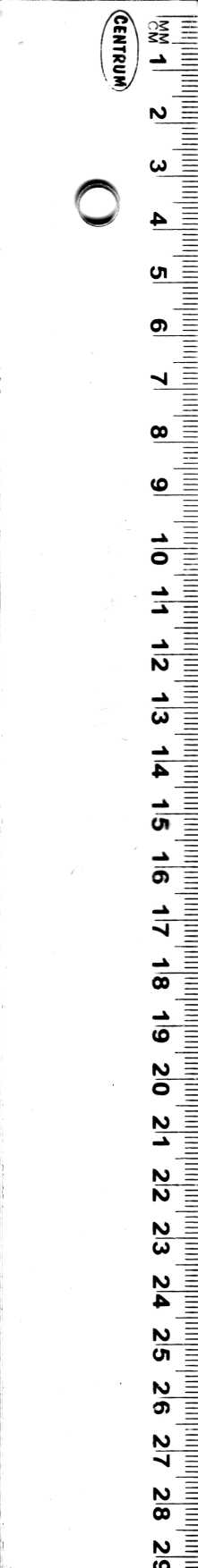 с
р
к
к
р
2 + 4
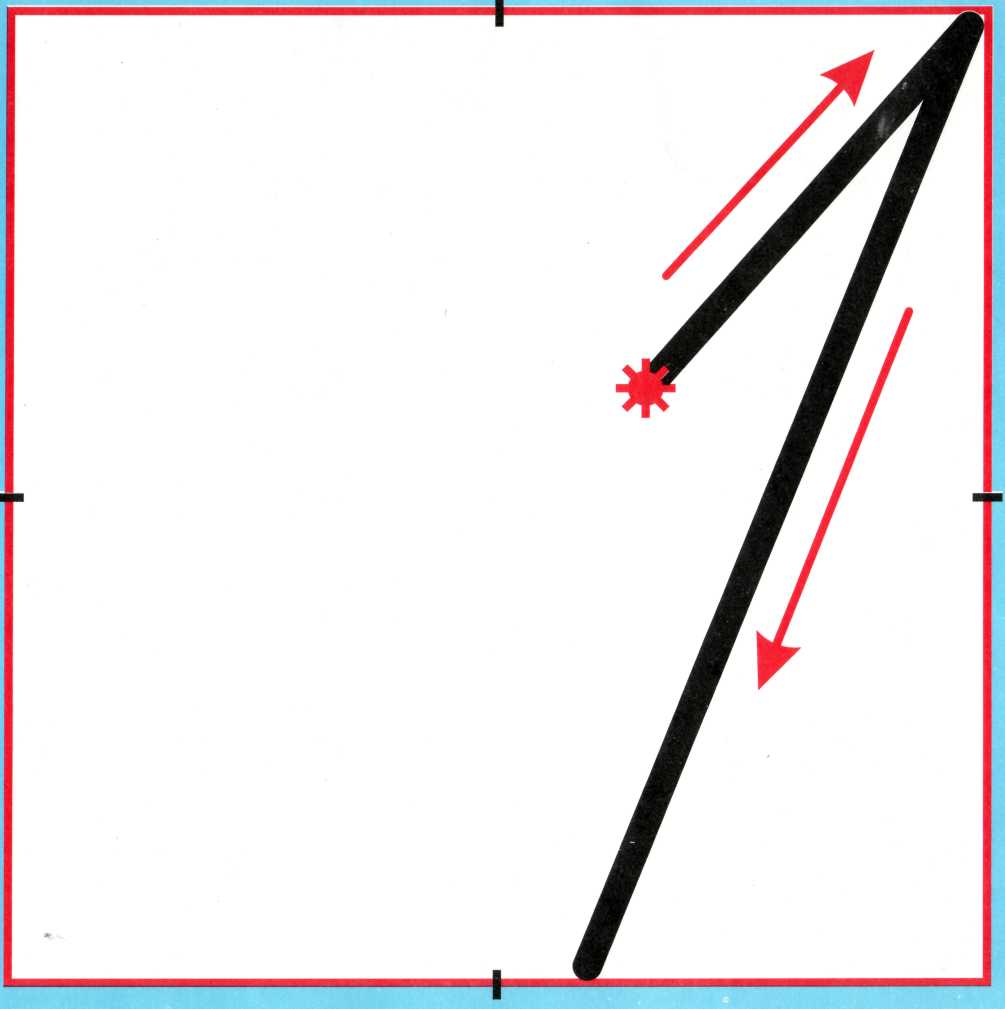 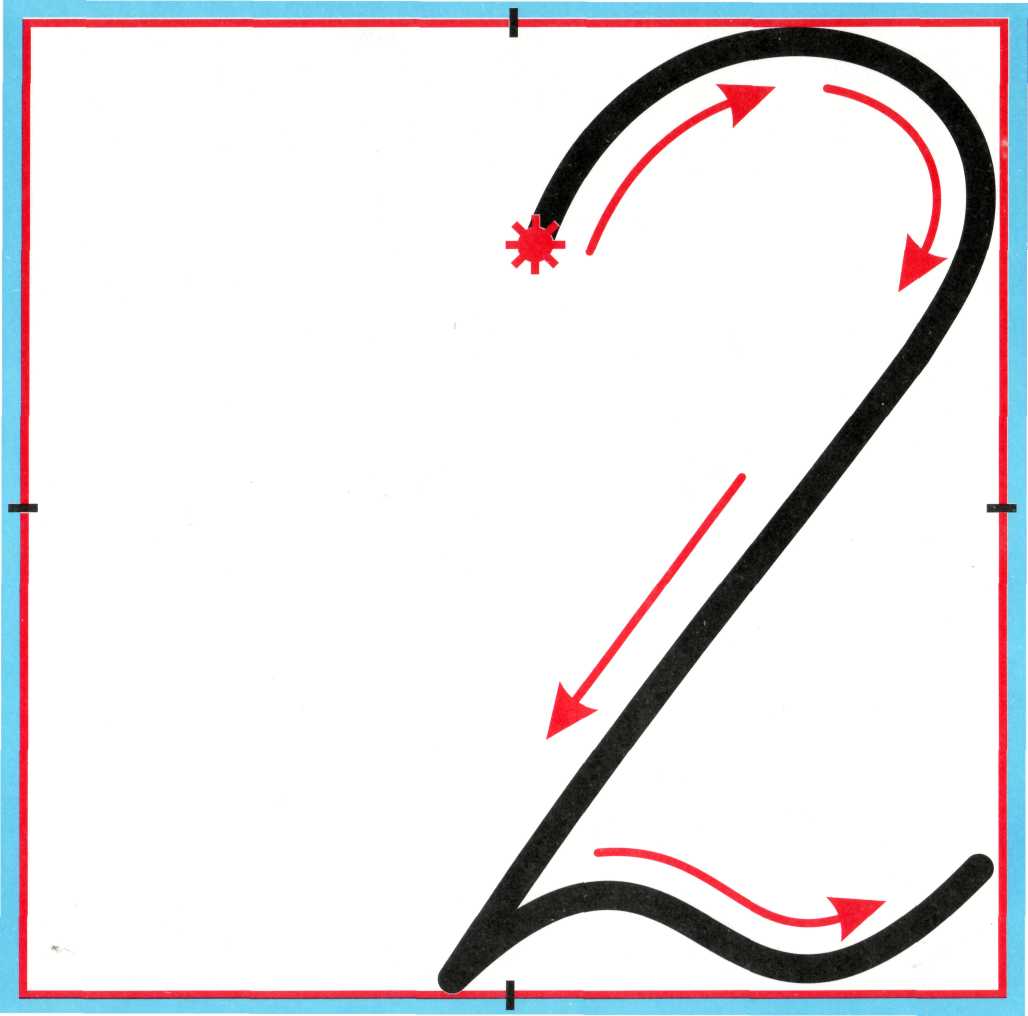 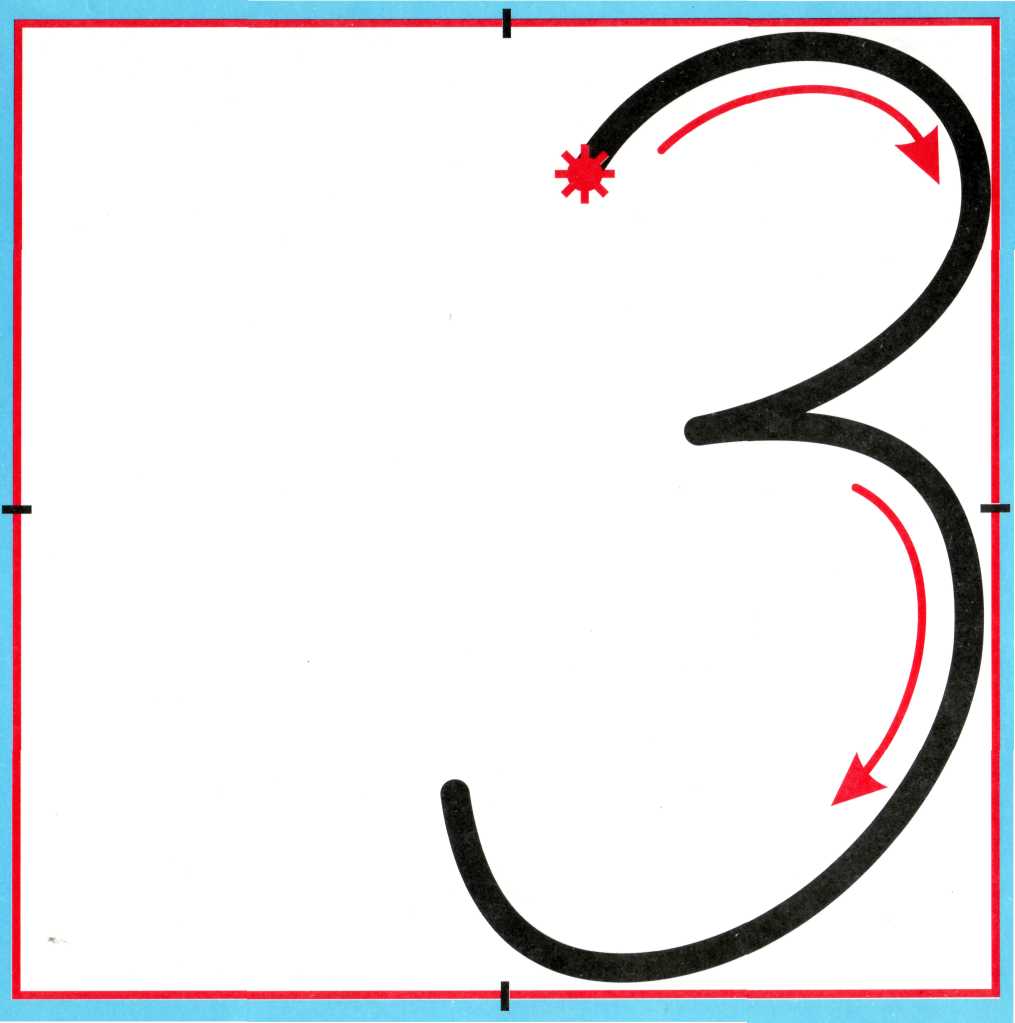 Желаю успехов!
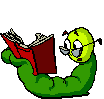 Список используемой литературы
Математика. 1 класс: поурочные планы по учебнику Л.Г.Петерсон. 3-е изд., исправлен. / авт.-сост. Бут Т.В. – Волгоград: Учитель, 2008.
Петерсон Л.Г. Математика. 1 класс. Часть 2. – М.: Издательство Издательство «Ювента», 2007.
Анимационные картинки http://ket-taiger.narod.ru/animals/dolphin/dolphin.htm